Bus Shelters and Amenities
September 18, 2019
MAPC
Agenda
Public Engagement 
Learnings
Program Goals
Timeline
Municipal Partnerships
2
Public Engagement to Date
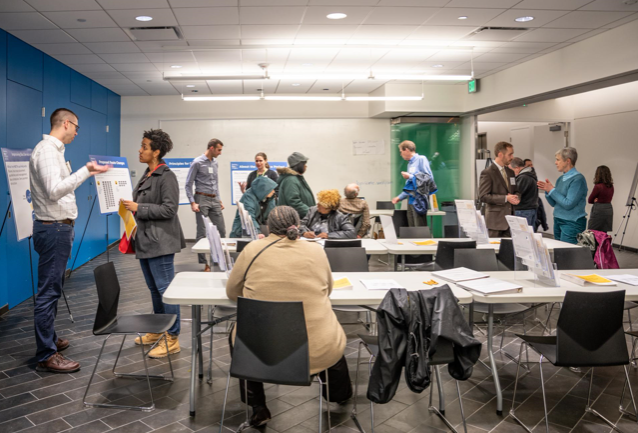 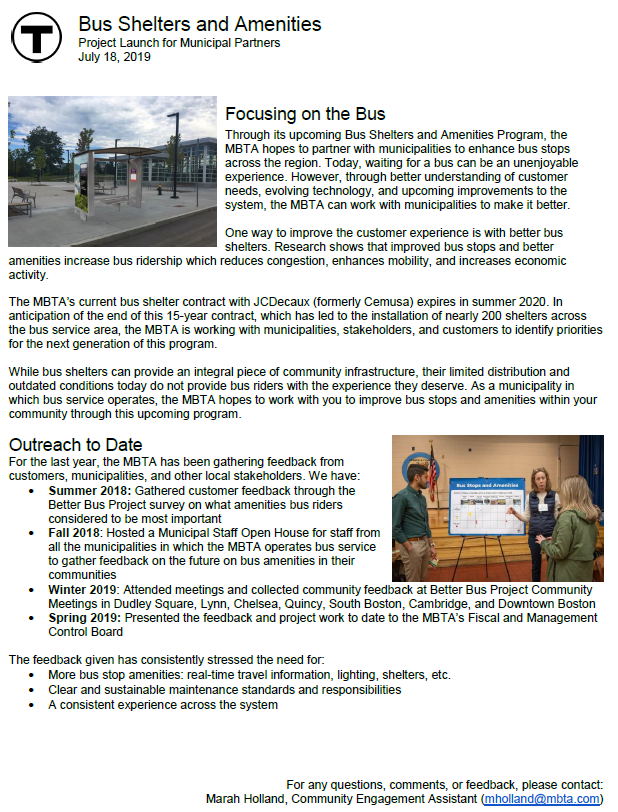 3
What have we learned?
Bus Shelters and Amenities are important for customers and communities
Studies, customers, and municipal staff have consistently told us that more and better shelters, seating, lighting, and real-time travel information would make the bus more appealing, comfortable, and feel safer
Question: How would the following amenities impact your experience of waiting for the bus?
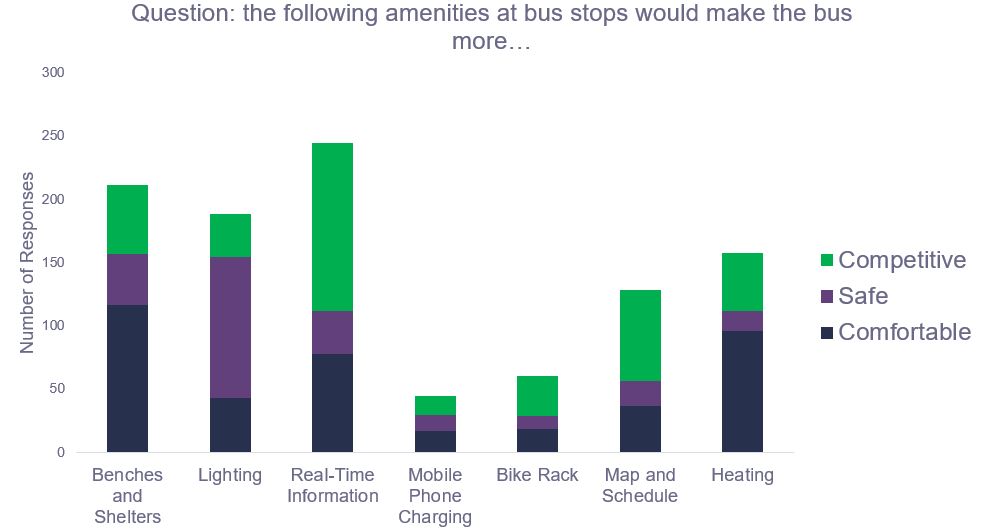 More Appealing
Feel Safer
More Comfortable
4
Source: MBTA Better Bus Project Community Meetings. (2019).
Program Goals
Provide better bus amenities for the 400,000 riders that use the service daily
Implement a human-centered network of amenities that meets customer and community needs
Deliver a consistent customer experience across the municipalities in which the MBTA operates bus service
Enforce ironclad and clear maintenance responsibilities to ensure the system is kept to a high standard
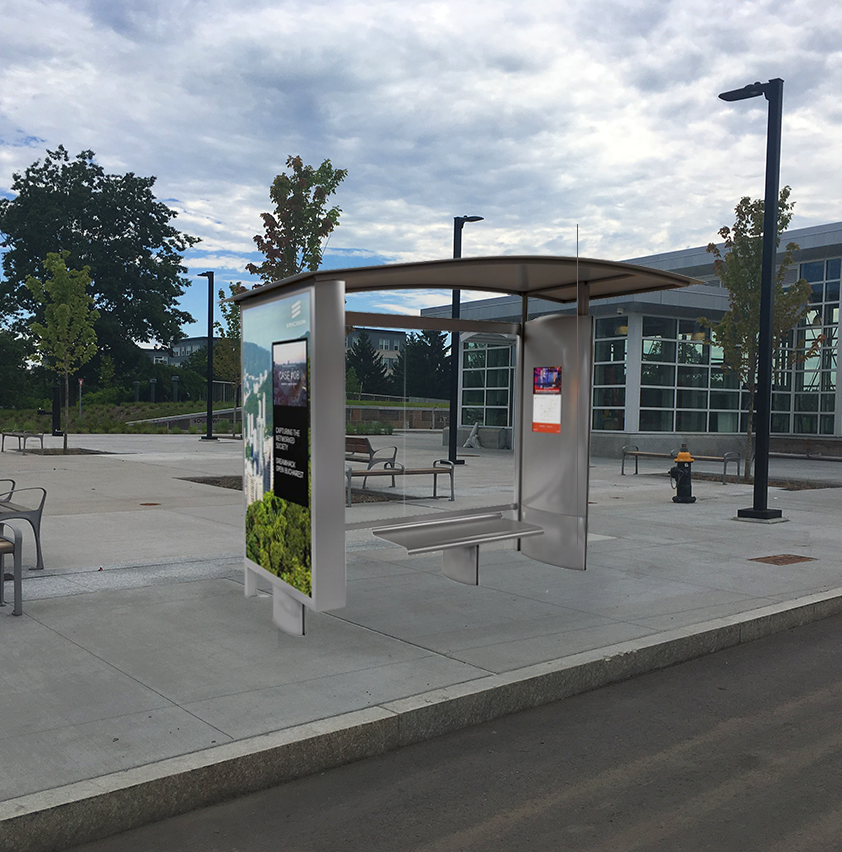 5
Timeline
First Phases of Procurement
Request for Letters of Interest released on July 17
Request for Qualifications released on August 1
Industry Conference held on August 15
Present Project Update to MBTA’s Fiscal and Management Control Board on September 23
Statements of Qualification due on September 26
Request for Responses (RFR) will be released this fall
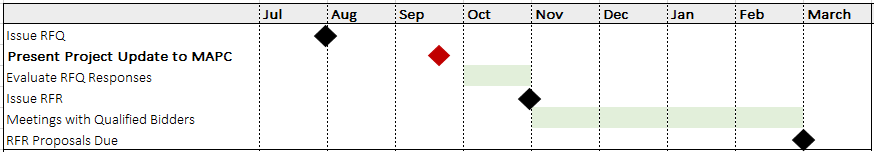 6
Municipal Partnership Timeline
Partnerships with municipalities are vital to the success of the Bus Shelters and Amenities Program. Outreach and communication is at the core of our efforts.
If you haven’t heard from us, please be in touch!
Marah Holland mholland@mbta.com
Elizabeth Winters Ronaldson ewronaldson@mbta.com
7